Эталонная сетевая модель
В цифровую эпоху разнообразная информация представляется в виде данных. Что такое данные? Как передаются данные?
В этом курсе мы будем использовать эталонную сетевую модель, чтобы изучить жизненный цикл данных.
По завершении этого курса вы будете знать:
Определение данных и процесс передачи данных.
Понятия и преимущества эталонной сетевой модели.
Общие стандартные протоколы.
Процессы инкапсуляции и декапсуляции данных.
Приложения и данные
Эталонная сетевая модель и стандартные протоколы
Процесс передачи данных
Приложения и информация
Приложения используются для выполнения различных требований людей, таких как доступ к веб-страницам, онлайн-игры и онлайн-воспроизведение видео.
Информация генерируется вместе с приложениями. Тексты, фотографии и видео являются вариантами представления информации.
Приложение
Информация
Внедрение приложений – Данные
Генерирование данных
В области вычислительной техники данные являются формой представления всех видов информации.
Передача данных
Данные, сгенерированные большинством приложений, передаются между устройствами.
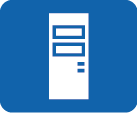 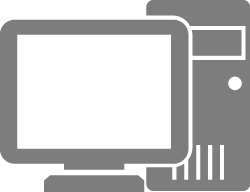 Данные
Необходимо ли приложению выполнить весь процесс преобразований от генерирования до передачи данных?
Сеть
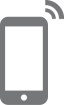 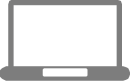 [Speaker Notes: Компьютер может идентифицировать только цифровые данные, представленные в виде 0 и 1. Он не может читать другие типы информации, поэтому информацию необходимо преобразовывать по определенным правилам.
Однако люди не имеют возможности читать электронные данные. Поэтому данные должны быть преобразованы в информацию, понятную людям.
Сетевой инженер должен уделять много внимания процессу сквозной передачи данных.]
Приложения и данные
Эталонная сетевая модель и стандартные протоколы
Процесс передачи данных
Эталонная модель OSI
[Speaker Notes: Модель взаимодействия открытых систем (OSI) была включена в стандарт ISO 7489 и опубликована в 1984 году. ISO – это Международная организация по стандартизации.
Эталонную модель OSI также называют семиуровневой моделью. Она включает семь уровней (перечислены снизу вверх):
Физический уровень: передает битовые потоки между устройствами и определяет физические спецификации каналов связи, такие как уровень электрических сигналов, скорость, коннекторы кабелей и разъемы портов.
Уровень канала данных (канальный уровень): инкапсулирует биты в октеты и октеты в кадры, использует MAC-адреса для доступа к среде передачи и осуществляет проверку на  ошибки.
Сетевой уровень: определяет логические адреса, чтобы маршрутизаторы могли определить пути и передавать данные из исходных сетей в сети назначения.
Транспортный уровень: реализует передачу данных с установлением соединения и без него, а также проверку на ошибки перед повторной передачей.
Уровень сеанса: устанавливает, управляет и завершает сеансы между сущностями на уровне представления. Связь на этом уровне осуществляется через запросы услуг и ответы, передаваемые между приложениями на различных устройствах.
Уровень представления: обеспечивает кодирование и преобразование данных, чтобы данные, отправленные уровнем приложений одной системы, могли быть идентифицированы уровнем приложений другой системы.
Уровень приложений: этот уровень ближайший к конечному пользователю, предоставляет сетевые сервисы для приложений.]
Эталонная модель TCP/IP
Стек протоколов OSI сложный, а протоколы TCP и IP широко используются в отрасли, поэтому эталонная модель TCP/IP является основной эталонной моделью Интернета.
Эквивалентная модель TCP/IP
Стандартная модель TCP/IP
Модель OSI
[Speaker Notes: Модель TCP/IP по структуре аналогична модели OSI и использует иерархическую архитектуру. Прилегающие уровни TCP/IP тесно связаны.
В стандартной модели TCP/IP  Канальный уровень (уровень канала данных)  и Физический уровень модели OSI объединены в уровень сетевого доступа. Поэтому предлагается эквивалентная модель TCP/IP, которая связывает стандартную модель TCP/IP и модель OSI. Информация на следующих слайдах приведена для эквивалентной модели TCP/IP.]
Стандартные протоколы TCP/IP
Стек протоколов TCP/IP определяет серию стандартных протоколов.
[Speaker Notes: Уровень приложений
Протокол передачи гипертекста (HTTP): используется для доступа к различным страницам веб-серверов.
Протокол передачи файлов (FTP): предоставляет способ передачи файлов. Он позволяет передавать данные от одного хоста к другому.
Служба доменных имен (DNS): преобразует доменные имена хостов в IP-адреса.
Транспортный уровень
Протокол управления передачей (TCP): предоставляет приложениям надежные услуги связи, ориентированные на соединение. В настоящее время протокол TCP используется многими популярными приложениями.
Протокол пользовательских датаграмм (UDP): обеспечивает связь без соединения и не гарантирует надежность передачи пакетов. Надежность может быть обеспечена уровнем приложений.
Сетевой уровень
Internetwork Protocol (IP): инкапсулирует данные транспортного уровня в пакеты данных и пересылает пакеты от источника к получателю. IP предоставляет услуги без установления соединения, и без обеспечения надежности.
Internet Group Management Protocol (IGMP): протокол управления многоадресной рассылкой данных в сетях, основанных на протоколе IP. В частности, IGMP устанавливает и поддерживает членство между IP-хостами и их многоадресными маршрутизаторами, подключенными напрямую.
Internet Control Message Protocol (ICMP): отправляет контрольные сообщения на основе IP-протокола и предоставляет информацию о различных проблемах, которые могут существовать в среде связи. Такая информация помогает администраторам диагностировать проблемы и принимать надлежащие меры для решения этих проблем.]
[Speaker Notes: Канальный уровень
Point-to-Point Protocol (PPP): является протоколом уровня канала данных, который работает в режиме точка-точка. PPP используется в основном в сетях WAN.
Ethernet: широковещательный протокол с множественным доступом на уровне передачи данных, который является наиболее широко используемой технологией локальной сети (LAN).
Протокол PPPoE: подключает несколько хостов в сети к концентратору удаленного доступа через простое устройство связи (устройство доступа). Стандартные области применения включают домашний широкополосный доступ.]
Организации по стандартизации протоколов
Инженерная группа Интернета (IETF)
IETF является общественной организацией, ответственной за разработку и продвижение интернет-протоколов (особенно протоколов, включенных в стек протоколов TCP/IP), и публикацию новых или замену старых стандартов протоколов в формате документов RFC.
Институт инженеров по электротехнике и радиоэлектронике (IEEE)
IEEE сформулировал около 30% стандартов в области электроники, электрики и вычислительной техники во всем мире. Эти стандарты включают хорошо известные IEEE802.3 (Ethernet) и IEEE802.11 (Wi-Fi).
Международная организация по стандартизации (ISO)
ISO является международной организацией, которая играет важную роль в формулировании стандартов компьютерных сетей, например модели OSI, описанной в ISO/IEC 7498-1.
Уровень передачи данных
Физический 
уровень
Транспортный уровень
Уровень приложений
Сетевой уровень
Уровень приложений
Уровень приложений предоставляет интерфейсы, посредством которых приложения используют сетевые услуги. Протокол уровня приложений определяет протоколы и порты на транспортном уровне.
PDU (Protocol Data Unit ), передаваемые на прикладном уровне, называются данными.
HTTP 80 (TCP): протокол передачи гипертекста, который предоставляет услуги просмотра web-страниц.
Telnet 23 (TCP): протокол удаленного подключения, который предоставляет услуги удаленного управления.
FTP 20 и 21 (TCP): протокол передачи файлов, который предоставляет услуги обмена файлами в Интернете.
SMTP 25 (TCP): простой протокол передачи почты, который предоставляет услуги электронной почты в Интернете.
TFTP 69 (UDP): простой протокол передачи файлов, который предоставляет упрощенный сервис обмена файлами в Интернете.
[Speaker Notes: Стек TCP/IP позволяет передавать данные по сети. Уровни используют блоки данных (PDU) для обмена данными, реализуя связь между сетевыми устройствами.
Блоки данных, передаваемые на различных уровнях, содержат различную информацию. Поэтому у блоков разные имена на разных уровнях.]
Уровень передачи данных
Физический 
уровень
Транспортный уровень
Уровень приложений
Сетевой уровень
Стандартные протоколы уровня приложений - FTP
Протокол передачи файлов (FTP) передает файлы от одного хоста другому для выполнения загрузки и выгрузки файлов. Данный протокол использует структуру клиент/сервер.
Сеть
FTP-сервер
FTP-клиент
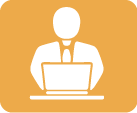 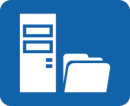 FTP-сервер – это устройство, которое предоставляет сервис FTP. Оно предоставляет функции доступа и управления удаленным клиентам. Пользователи получают доступ к FTP-серверу через клиентскую программу FTP, таким образом получая доступ к файлам на сервере.
FTP-клиент предоставляет команды локальным пользователям для работы с файлами на удаленном сервере. Пользователь может установить клиентскую программу FTP на ПК и установить соединение с FTP-сервером для работы с файлами на нем.
Уровень передачи данных
Физический 
уровень
Транспортный уровень
Уровень приложений
Сетевой уровень
Стандартные протоколы уровня приложений - Telnet
Telnet – это стандартный протокол, который предоставляет услуги удаленного подключения к устройству. Он предоставляет пользователям возможность управлять удаленными устройствами через локальные ПК.
Сеть
Сервер Telnet
Пользователь подключается к серверу Telnet через клиентскую программу Telnet. Команды, введенные в клиенте Telnet, выполняются на сервере так, как если бы они были введены на консоли сервера.
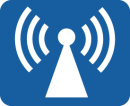 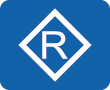 Подключение Telnet
Точка доступа
Маршрутизатор
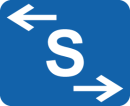 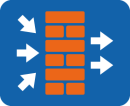 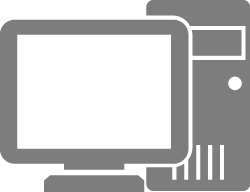 ПО
Межсетевой экран
Клиент Telnet
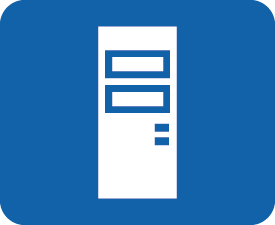 ...
Сервер
Уровень передачи данных
Физический 
уровень
Транспортный уровень
Уровень приложений
Сетевой уровень
Стандартные протоколы уровня приложений - HTTP
Протокол передачи гипертекста (HTTP) является одним из наиболее распространенных сетевых протоколов в Интернете. Изначально HTTP был разработан для того, чтобы обеспечить публикацию и получение HTML-страниц.
Сеть
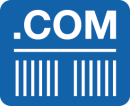 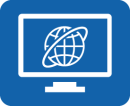 HTTP-сервер
HTTP-клиент
Обращение к сайту www.huawei.com.
Возврат HTML-файла страницы.
Уровень передачи данных
Физический 
уровень
Транспортный уровень
Уровень приложений
Сетевой уровень
Транспортный уровень
Протокол транспортного уровня принимает данные от протокола уровня приложений, инкапсулирует данные с соответствующим заголовком протокола транспортного уровня и помогает установить сквозное соединение.
Блоки пакетных данных, передаваемые на транспортном уровне, называются сегментами.
Протоколы транспортного уровня:
TCP: надежный протокол, ориентированный на установление соединения, описанный IETF в RFC 793.
UDP: простой протокол без установления соединения, описанный IETF в RFC 768.
Уровень передачи данных
Физический 
уровень
Транспортный уровень
Уровень приложений
Сетевой уровень
TCP и UDP – форматы заголовков
Заголовок TCP
20 байт
Заголовок UDP
8 байт
[Speaker Notes: Заголовок TCP:
Порт источника : идентифицирует приложение, отправившее сегмент. Это поле длиной 16 бит.
Порт назначения: идентифицирует приложение, которое принимает сегмент. Это поле длиной 16 бит.
Порядковый номер: каждый байт данных, отправленный через TCP-соединение, имеет порядковый номер. Поле порядкового номера указывает на порядковый номер первого байта в отправленном сегменте. Это поле длиной 32 бит.
Номер подтверждения: порядковый номер первого байта следующего сегмента, который ожидается для получения. Значение этого поля равно порядковому номеру последнего байта, полученного в предыдущем сегменте, увеличенному на единицу. Это поле действительно только при установлении флага ACK. Это поле длиной 32 бит.
Длина заголовка: указывает на длину заголовка TCP, измеряется в блоках по 32 бита (4 байта). Если нет содержимого в поле опции, то длина заголовка составляет 5. Это означает, что заголовок содержит 20 байт.
Резерв: это поле зарезервировано и имеет значение 0. Это поле длиной 6 бит.
Биты управления: биты управления включают в себя флаги FIN, ACK и SYN, и указывают на различные состоянии TCP соединения.
Окно: используется для управления потоком TCP. Значение представляет собой максимальное количество байтов, разрешенных получателем. Максимальный размер окна составляет 65535 байт. Это поле длиной 16 бит.
Контрольная сумма: обязательное поле. Она вычисляется и помещается в сегмент отправителем и проверяется получателем. При вычислении контрольной суммы используются заголовок TCP и данные TCP, а перед сегментом TCP добавляется 12-байтный псевдозаголовок. Это поле длиной 16 бит.]
[Speaker Notes: Указатель срочности: поле указателя срочности. Указатель срочности действует только при установке флага URG. Поле указывает на то, что отправитель передает данные в аварийном режиме. Указатель срочности указывает количество байт срочных данных в сегменте (срочные данные размещаются в начале сегмента). Это поле длиной 16 бит.
Параметры: это поле необязательно. Длина составляет от 0 до 40 байт.

Заголовок UDP:
Порт отправителя: идентифицирует приложение, которое отправляет сегмент. Это поле длиной 16 бит.
Порт получателя: идентифицирует приложение, которое принимает сегмент. Это поле длиной 16 бит.
Длина: определяет общую длину заголовка UDP и данных. Возможная минимальная длина 8 байт, так как заголовок UDP уже занимает 8 байтов. Из-за существования этого поля общая длина сегмента UDP не превышает 65535 байт (включая 8 байт заголовка и 65527 байт данных).
Контрольная сумма: контрольная сумма вычисляется по заголовку UDP и данным UDP. Это поле длиной 16 бит.]
Уровень передачи данных
Физический 
уровень
Транспортный уровень
Уровень приложений
Сетевой уровень
TCP и UDP - номера портов
Веб-браузер
HTTP-сервер
HTTP-приложение
Telnet
HTTP-приложение
Telnet
TCP-порт 1024
TCP-порт 1231
TCP-порт 80
TCP-порт 23
Номер дома: 1.1.1.1 (IP-адрес)
Номер дома: 2.2.2.2 (IP-адрес)
Сеть
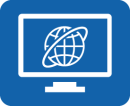 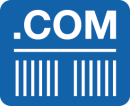 HTTP-сервер
HTTP-клиент
IP-адрес источника: 1.1.1.1
IP-адрес назначения: 2.2.2.2
Номер порта источника: 1024
Номер порта назначения: 80
Полезная нагрузка HTTP
IP-заголовок
Заголовок TCP
Как правило, порт источника, используемый клиентом, выбирается случайным образом, а порт назначения определяется приложением сервера.
Система, как правило, выбирает номер порта-источника, который больше значения 1023 и не используется в данный момент на устройстве.
Номер порта назначения соответствует порту, который "слушает" приложение (сервис)  на сервере. Например, номер порта по умолчанию для HTTP – 80.
Уровень передачи данных
Физический 
уровень
Транспортный уровень
Уровень приложений
Сетевой уровень
Установление TCP-соединения – трехстороннее квитирование
Перед отправкой данных приложению на базе TCP необходимо установить соединение через трехстороннее квитирование.
ПК1
1.1.1.1:1024
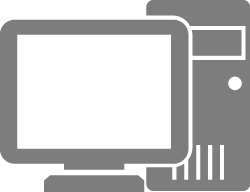 ПК2
2.2.2.2:23
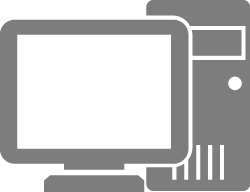 Заголовок TCP
IP-заголовок
Источник = 1.1.1.1
Назначение=2.2.2.2
Seq=a Ack=0
(флаги: установлен SYN)
Источник = 2.2.2.2
Назначение=1.1.1.1
Seq=b Ack=a+1
(флаги: установлены SYN и ACK)
Источник = 1.1.1.1
Назначение=2.2.2.2
Seq=a+1 Ack=b+1
(флаги: установлен ACK)
Установлено TCP-соединение.
[Speaker Notes: Процесс установления TCP-соединения:
Инициатор TCP-соединения (ПК1 на рисунке) отправляет первый TCP-сегмент с установленным флагом SYN. Начальный порядковый номер (а) является случайно сгенерированным числом. Номер подтверждения равен 0, потому что ранее от ПК 2 не поступали сегменты.
После получения корректного TCP-сегмента с установленным флагом SYN, получатель (ПК2) отвечает TCP-сегментом с установленными флагами SYN и ACK. Начальный порядковый номер (b) является случайно сгенерированным числом. Поскольку сегмент является ответом для ПК1, номер подтверждения равен a+1.
После получения TCP-сегмента, в котором установлены флаги SYN и ACK, ПК1 отвечает сегментом, в котором установлен флаг ACK, порядковый номер равен a+1, а номер подтверждения – b+1. После того, как ПК2 получает сегмент, устанавливается TCP-соединение.]
Уровень передачи данных
Физический 
уровень
Транспортный уровень
Уровень приложений
Сетевой уровень
Порядковый номер TCP и номер подтверждения
TCP использует поля Порядковый номер и Номер подтверждения для реализации надежной упорядоченной передачи данных.
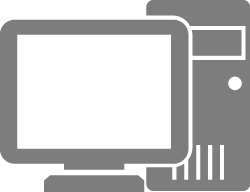 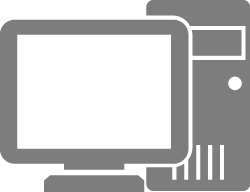 ПК1
1.1.1.1:1024
ПК2
2.2.2.2:23
1
2
3
4
Установлено TCP-соединение
5
6
……
IP-заголовок
Заголовок TCP
Источник = 1.1.1.1
Назначение = 2.2.2.2
Seq=a+1
Ack = b+1
Полезная нагрузка = 12 байт
Источник = 2.2.2.2
Назначение = 1.1.1.1
Seq=b+1
Ack=a+1+12
Полезная нагрузка = 0 байт
Данные для отправки
Источник = 1.1.1.1
Назначение = 2.2.2.2
Seq=a+13
Ack = b+1
Полезная нагрузка = 66 байт
Вопрос: почему значение поля подтверждения в сегменте, отправленном ПК1, не увеличивается?
Источник = 2.2.2.2
Назначение = 1.1.1.1
Seq=b+1
Ack=a+12+66
Полезная нагрузка = 0 байт
[Speaker Notes: Предположим, что ПК1 необходимо отправить сегменты данных на ПК2. Процесс передачи будет следующим:
ПК1 нумерует каждый байт, отправляемый через TCP-соединение. Предположим, что номер первого байта равен a+1. Номер второго байта будет равен a +2, третьего байта – a+3 и так далее.
ПК1 использует номер первого байта каждого сегмента данных в качестве порядкового номера и отправляет TCP-сегмент.
После получения от ПК1 TCP-сегмента ПК2 необходимо подтвердить сегмент и запросить следующий. Как определяется следующий сегмент данных? Порядковый номер (a+1) + длина полезной нагрузки = порядковый номер первого байта следующего сегмента (a+1+12)
После получения TCP-сегмента, отправленного ПК2, ПК1 обнаруживает, что номер подтверждения равен a+1+12, что указывает на получение сегментов от a+1 до a+12. Порядковый номер будущего сегмента должен быть a+1+12.
Чтобы повысить эффективность отправки, отправитель может отправлять несколько сегментов данных одновременно, которые затем по очереди будет подтверждать получатель.]
Уровень передачи данных
Физический 
уровень
Транспортный уровень
Уровень приложений
Сетевой уровень
Механизм движущихся окон TCP
TCP использует механизм "скользящего окна" для управления скоростью передачи данных.
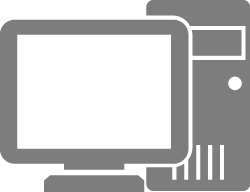 ПК2
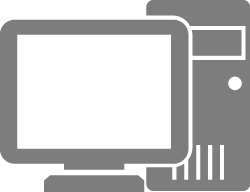 ПК1
Буфер получателя
seq=100  win=3  flags=SYN
1
seq=200  Ack=101  win=3  flags=SYN,ACK
Трехстороннее квитирование
seq=101  Ack=201  win=3  flags=ACK
Данные для отправки
seq=101  win=3
2
seq=102  win=3
Передача данных
3
seq=103  win=3
Вопрос: почему поле Окно сегмента, отправленного ПК1, остается неизменным?
Ack=104  win=1  ctl=ACK
4
seq=104  win=3
5
[Speaker Notes: При трехстороннем квитировании в TCP-соединении обе стороны уведомляют друг друга о максимальном количестве байтов (размере буфера), которые могут быть получены локальной стороной с помощью поля Окно.
После установления TCP-соединения отправитель отправляет данные указанного количества байтов на основе размера окна, заявленного получателем.
После получения данных получатель хранит данные в буфере и ожидает получения буферизированных данных приложением верхнего уровня. После получения данных приложением верхнего уровня освобождается соответствующее пространство в буфере.
Получатель сообщает текущий приемлемый размер данных (окна) в соответствии с его размером буфера.
Отправитель отправляет определенный объем данных в зависимости от текущего размера окна получателя.]
Уровень передачи данных
Физический 
уровень
Транспортный уровень
Уровень приложений
Сетевой уровень
Выключение TCP - четырехстороннее квитирование
После завершения передачи данных TCP-соединение должно выполнить четырехстороннее квитирование для разъединения и освобождения ресурсов системы.
ПК1
1.1.1.1:1024
ПК2
2.2.2.2:23
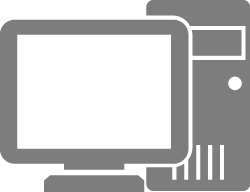 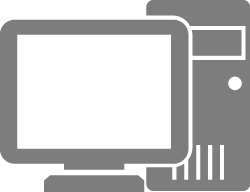 Установлено TCP-соединение.
Обмен сегментами TCP
IP-заголовок
Заголовок TCP
Источник = 1.1.1.1
Назначение = 2.2.2.2
Seq = 101 Ack = 301
(флаги: установлены FIN, ACK)
Отправляет запрос на разрыв соединения с установкой флага FIN.
1
Источник = 2.2.2.2
Назначение = 1.1.1.1
Seq=301 Ack=102
(флаги: установлен ACK)
Отправляет ACK.
2
Отправляет запрос на разрыв соединения с установкой флага FIN.
Источник = 2.2.2.2
Назначение = 1.1.1.1
Seq=301 Ack=102
(флаги: установлены FIN и ACK)
3
Источник = 1.1.1.1
Назначение = 2.2.2.2
Seq = 102 Ack = 302
(флаги: установлен ACK)
Отправляет ACK.
4
TCP-соединение выключено.
[Speaker Notes: TCP поддерживает передачу данных в дуплексном режиме. Это означает, что данные можно передавать в обоих направлениях одновременно. Перед передачей данных TCP устанавливает соединение в обоих направлениях посредством трехстороннего квитирования. Поэтому после завершения передачи данных соединение должно быть разъединено в обоих направлениях. Это показано на рисунке.
ПК1 отправляет TCP-сегмент с установленным флагом FIN. Сегмент не содержит данных.
После получения ПК1 сегмента TCP ПК2 отвечает сегментом TCP с установленным флагом ACK.
ПК2 проверяет необходимость отправки данных. Если необходимо, ПК2 отправляет данные, а затем TCP-сегмент с флагом FIN для закрытия соединения. Если нет, ПК2 напрямую отправляет TCP-сегмент с установленным флагом FIN.
После получения TCP-сегмента с установленным флагом FIN ПК1 отвечает сегментом с флагом ACK. Затем TCP-соединение разрывается в обоих направлениях.]
Физический
 уровень
Транспортный уровень
Уровень передачи данных
Уровень приложений
Сетевой уровень
Сетевой уровень
Транспортный уровень отвечает за установление соединений между процессами на хостах, а сетевой уровень отвечает за передачу данных от одного хоста к другому.
Блоки данных, передаваемые на сетевом уровне, называются пакетами.
Сетевой уровень также называется межсетевым уровнем.
Он отправляет пакеты от исходных хостов хостам назначения.
Функции сетевого уровня:
Предоставление логических адресов для сетевых устройств.
Маршрутизация и переадресация пакетов данных.
Широко используются протоколы сетевого уровня IPv4, IPv6, ICMP и IGMP.
[Speaker Notes: Интернет-протокол версии 4 (IPv4) является наиболее распространенным протоколом сетевого уровня.]
Физический
 уровень
Транспортный уровень
Уровень передачи данных
Уровень приложений
Сетевой уровень
Процесс протокола сетевого уровня
Инкапсуляция пакетов
Переадресация пакетов на основе адресов сетевого уровня
Письмо: данные, отправленные верхним уровнем (например, транспортным уровнем)
Маршрутизатор 1
ПК инкапсулирует IP-заголовок (конверт).
Ключевая информация – это IP-адреса источника и назначения.
GE0/0/0
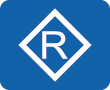 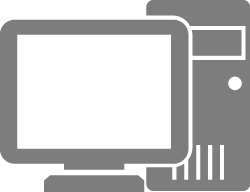 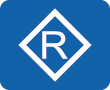 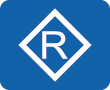 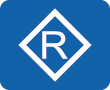 GE0/0/1
ПК1
ПК2
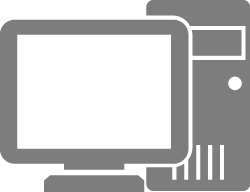 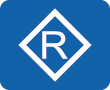 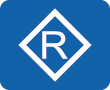 Сеть A
Заголовок сетевого уровня пакета, отправленный устройством-источником, включает адреса сетевого уровня устройства-источника и устройства назначения.
Каждое сетевое устройство (например, маршрутизатор), у которого есть функция маршрутизации, имеет таблицу маршрутизации (это карта сетевого устройства).
После получения пакета сетевое устройство читает адрес назначения пакета на сетевом уровне, ищет соответствующую запись адреса назначения в таблице маршрутизации и пересылает пакет в соответствии с инструкцией в этой записи.
Конверт: заголовок IP-пакета
Отправитель: IP-адрес источника
Получатель: IP-адрес назначения
[Speaker Notes: Когда в качестве протокола сетевого уровня используется IP, участникам коммуникации присваивается уникальный IP-адрес для идентификации. IP-адрес может быть записан в формате 32-разрядного двоичного числа. Чтобы облегчить чтение и анализ, IP-адрес представляется в формате четырех десятичных чисел, разделенных точкой, каждое в пределах от 0 до 255, например, 192.168.1.1.
Инкапсуляция и переадресация IP-пакетов данных:
При получении данных от верхнего уровня (например, транспортного уровня), сетевой уровень инкапсулирует заголовок IP-пакета и добавляет IP-адреса источника и назначения в заголовок.
Каждое промежуточное сетевое устройство (например, маршрутизатор) поддерживает таблицу маршрутизации, выступающую в роли маршрутной карты, согласно которой выполняется переадресация IP-пакетов. При получении пакета промежуточное сетевое устройство считывает адрес назначения пакета, ищет в локальной таблице маршрутизации соответствующую запись и пересылает IP-пакет в соответствии с инструкцией в этой записи.
Когда IP-пакет достигает хоста назначения, хост назначения определяет, следует ли принимать пакет на основе IP-адреса назначения, а затем обрабатывает пакет.
В работе IP-протокола требуются протоколы маршрутизации, такие как OSPF, IS-IS и BGP, чтобы помочь маршрутизаторам создавать таблицы маршрутизации, а протокол ICMP требуется для контроля сетей и диагностики состояния сетей.]
Уровень передачи данных
Физический 
уровень
Уровень приложений
Сетевой уровень
Транспортный уровень
Уровень канала данных
Уровень канала данных расположен между сетевым и физическим уровнем и предоставляет сервисы для таких протоколов, как IPv4 и IPv6, на сетевом уровне. Блоки данных, передаваемые на канальном уровне, называются кадрами.
Ethernet является наиболее распространенным протоколом канального уровня.
Уровень канала данных расположен между сетевым и физическим уровнями.
Канальный уровень обеспечивает связь между сегментами для сетевого уровня.
Функции канального уровня  включают формирование кадров, физическую адресацию и управление ошибками.
Популярные протоколы канального уровня:  Ethernet, PPPoE и PPP.
Уровень передачи данных
Физический 
уровень
Уровень приложений
Сетевой уровень
Транспортный уровень
MAC-адреса Ethernet и источников
Определение Ethernet
MAC-адреса источников Ethernet
У меня уже есть MAC-адрес при выходе с завода.
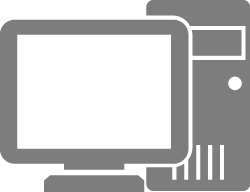 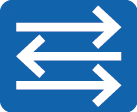 Коммутатор A
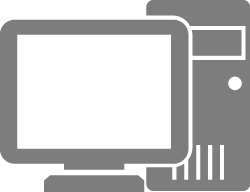 Имя: Хост A

MAC-адрес/ адрес Ethernet/ физический адрес:
Хост A
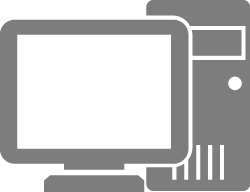 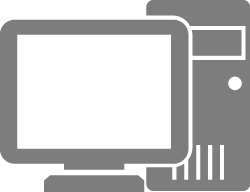 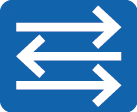 Коммутатор B
Сеть A
Хост A
Хост B
MAC-адрес (Media Access Control - управление доступом к среде передачи) уникально идентифицирует сетевой интерфейс (Network Interface Controller, NIC) в сети. У каждого сетевого интерфейса должен быть уникальный MAC-адрес.
MAC-адреса используются для поиска конкретных физических устройств в сегменте IP-сети.
Устройство, которое работает на уровне передачи данных, например коммутатор Ethernet, поддерживает таблицу MAC-адресов для определения направления пересылки кадров данных.
Ethernet является протоколом широковещательного множественного доступа, работающим на уровне канала данных.
Сетевые интерфейсы ПК соответствуют стандарту Ethernet.
Как правило, широковещательный домен соответствует сегменту IP-сети.
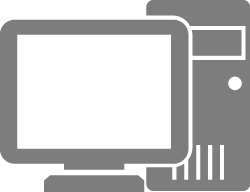 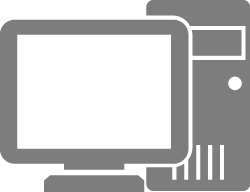 Хост C
Хост D
[Speaker Notes: MAC-адрес представляет собой шесть групп по два шестнадцатеричных значения, разделенные дефисами, двоеточиями или без разделителя. Пример: 48-A4-72-1C-8F-4F]
Уровень передачи данных
Физический 
уровень
Уровень приложений
Сетевой уровень
Транспортный уровень
ARP
ARP (Address Resolution Protocol) - протокол определения адреса:
Обнаруживает MAC-адрес, связанный с указанным IP-адресом.
Запрос ARP
IP-адрес назначения: 192.168.1.2
MAC-адрес назначения: ?
Хост A
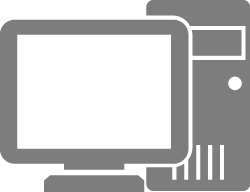 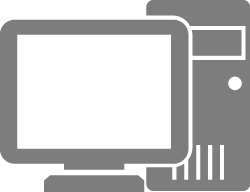 Хост B
192.168.1.1/24
192.168.1.2/24
Ответ ARP
3C-52-82-49-7E-9D
48-A4-72-1C-8F-4F
IP-адрес источника: 192.168.1.2
MAC-адрес источника: 48-A4-72-1C-8F-4F
[Speaker Notes: Протокол ARP является протоколом TCP/IP, который обнаруживает адрес канального уровня, связанный с указанным IP-адресом.
ARP является незаменимым протоколом в IPv4. Он выполняет следующие функции:
Обнаруживает MAC-адрес, связанный с указанным IP-адресом.
Сохраняет и кэширует сопоставление между IP-адресами и MAC-адресами через записи ARP.
Обнаруживает дублирующие IP-адреса в сегменте сети.]
Уровень передачи данных
Физический 
уровень
Уровень приложений
Сетевой уровень
Транспортный уровень
Принципы реализации ARP (1)
GE 0 / 0/3
Хост 1 проверяет кэшированные записи ARP.
Хост 1
Хост 2
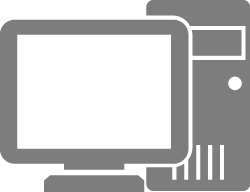 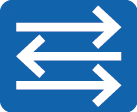 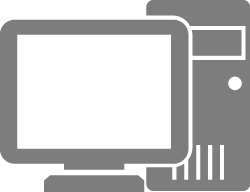 GE 0 / 0/1
GE 0 / 0 / 2
Хост 1 отправляет запрос ARP.
IP 1:192.168.1.1 / 24
MAC 1:3C-52-82-49-7E-9D
IP 2:192.168.1.2 / 24
MAC 2:48-A4-72-1C-8F-4F
Хост 2 добавляет запись ARP.
1
Хост 2 отправляет ответ ARP.
Шаг 1:
Перед отправкой датаграммы устройство ищет MAC-адреса назначения датаграммы в таблице ARP.
Если MAC-адрес назначения существует в таблице ARP, устройство инкапсулирует MAC-адрес в кадре и отправляет кадр. Если MAC-адреса назначения нет в таблице ARP, устройство отправляет запрос ARP для обнаружения MAC-адреса.
Хост 1>arp -a
Интернет-адрес    Физический адрес    Тип
Хост 1 добавляет запись ARP.
Таблица кэша ARP пустая.
[Speaker Notes: Как правило, у сетевого устройства есть кэш ARP. В кэше ARP хранится сопоставление между IP-адресами и MAC-адресами.
Перед отправкой датаграммы устройство выполняет поиск в своей таблице ARP. Если устройство находит соответствующую запись ARP, оно инкапсулирует соответствующий MAC-адрес в кадре и отправляет кадр. Если устройство не находит соответствующую запись ARP, оно отправляет запрос ARP для обнаружения MAC-адреса.
Полученное сопоставление между IP-адресом и MAC-адресом хранится в таблице ARP в течение некоторого периода. В течение периода действия (180 с по умолчанию) устройство может напрямую искать в этой таблице MAC-адрес назначения для инкапсуляции данных без выполнения запроса ARP. После истечения срока действия запись ARP автоматически удаляется.
Если устройство назначения расположено в другой сети, устройство-источник ищет в таблице ARP в поиске MAC-адрес шлюза адреса назначения и отправляет датаграмму шлюзу. Затем шлюз переадресует датаграмму устройству назначения.]
Уровень передачи данных
Физический 
уровень
Уровень приложений
Сетевой уровень
Транспортный уровень
Принципы реализации ARP (2)
GE 0 / 0/3
Хост 1 проверяет кэшированные записи ARP.
Хост 1
Хост 2
3
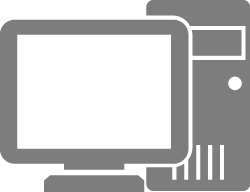 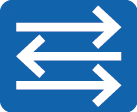 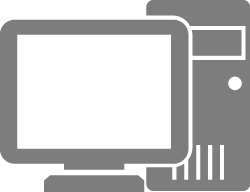 GE 0 / 0/1
GE 0 / 0 / 2
Хост 1 отправляет запрос ARP.
IP 1:192.168.1.1 / 24
MAC 1:3C-52-82-49-7E-9D
IP 2:192.168.1.2 / 24
MAC 2:48-A4-72-1C-8F-4F
Хост 2 добавляет запись ARP.
Шаг 2:
Хост 1 отправляет запрос ARP для выявления MAC-адреса хоста 2.
MAC-адрес назначения в запросе ARP равен 0, так как он неизвестен.
Хост 2 отправляет ответ ARP.
2
MAC-адрес назначения:
FF-FF
MAC-адрес источника:
MAC 1
Хост 1 добавляет запись ARP.
Тип операции: запрос ARP
MAC-адрес отправителя: MAC 1
IP-адрес отправителя: IP 1
MAC-адрес назначения: 00-00-00-00-00
IP-адрес назначения: IP 2
Шаг 3:
Сообщение запроса ARP является широковещательным кадром. После получения сообщения ARP-запроса коммутатор производит его лавинную рассылку.
[Speaker Notes: В этом примере таблица ARP хоста 1 не содержит MAC-адрес хоста 2. Поэтому хост 1 отправляет ARP-запрос для обнаружения MAC-адреса назначения.
Запрос ARP инкапсулируется в кадре Ethernet. MAC-адрес источника в заголовке кадра – это MAC-адрес хоста 1 на стороне передачи. Поскольку хост 1 не знает MAC-адрес хоста 2, MAC-адрес назначения является широковещательным адресом FF-FF-FF-FF-FF-FF-FF-FF.
Запрос ARP содержит MAC-адрес источника, IP-адрес источника, MAC-адрес назначения и IP-адрес назначения. MAC-адрес назначения - все 0. Запрос ARP передается всем хостам сети, включая шлюзы.]
Уровень передачи данных
Физический 
уровень
Уровень приложений
Сетевой уровень
Транспортный уровень
Принципы реализации ARP (3)
Хост 1 проверяет кэшированные записи ARP.
GE 0 / 0/3
Хост 1
Хост 2
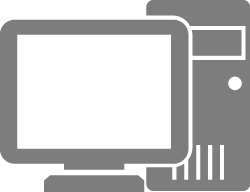 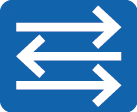 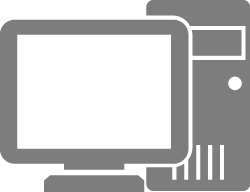 Хост 1 отправляет запрос ARP.
GE 0 / 0/1
GE 0 / 0 / 2
Хост 2>arp -a
Интернет-адрес  Физический адрес       Тип
192.168.1.1           3C-52-82-49-7E-9D       Динамический
Хост 2 добавляет запись ARP.
IP 1: 192.168.1.1 / 24
MAC 1: 3C-52-82-49-7E-9D
IP 2: 192.168.1.2 / 24
MAC 2: 48-A4-72-1C-8F-4F
4
Шаг 4:
После получения сообщения запроса ARP каждый хост проверяет, является ли он адресатом сообщения, на основе переданного IP-адреса назначения.
Хост 2 обнаруживает, что он является адресатом сообщения, и затем записывает сопоставление между MAC- и IP-адресами отправителя в таблицу ARP.
Хост 2 отправляет ответ ARP.
Хост 1 добавляет запись ARP.
[Speaker Notes: После получения запроса ARP каждый хост проверяет, является ли он адресатом сообщения, на основе переданного IP-адреса назначения. Если нет, хост не отвечает на запрос ARP. Если да, хост добавляет MAC- и IP-адреса отправителя, содержащиеся в запросе ARP, в таблицу ARP, а затем отвечает сообщением с ответом ARP.]
Уровень передачи данных
Физический 
уровень
Уровень приложений
Сетевой уровень
Транспортный уровень
Принципы реализации ARP (4)
Хост 1 проверяет кэшированные записи ARP.
GE 0 / 0/3
6
Хост 1
Хост 2
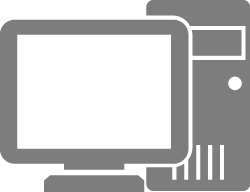 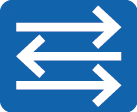 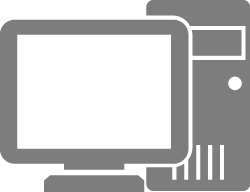 Хост 1 отправляет запрос ARP.
GE 0 / 0/1
GE 0 / 0 / 2
Хост 2 добавляет запись ARP.
IP 1: 192.168.1.1 / 24
MAC 1: 3C-52-82-49-7E-9D
IP 2: 192.168.1.2 / 24
MAC 2: 48-A4-72-1C-8F-4F
Шаг 5:
Хост 2 отправляет ответ ARP хосту 1.
На этом шаге хост 2 обнаружил MAC-адрес хоста 1, поэтому ответ ARP представляет собой одноадресный кадр данных.
5
Хост 2 отправляет ответ ARP.
MAC-адрес назначения: MAC-1
MAC-адрес источника: MAC 2
Хост 1 добавляет запись ARP.
Тип операции: ответ ARP
MAC-адрес отправителя: MAC 2
IP-адрес отправителя: IP 2
MAC-адрес получателя: MAC 1
IP-адрес получателя: IP 1
Шаг 6:
После получения одноадресного кадра данных коммутатор переадресует его.
[Speaker Notes: Хост 2 отправляет ответ ARP на хост 1.
В ответном сообщении ARP IP-адрес отправителя является IP-адресом хоста 2, а IP-адрес получателя - IP-адресом хоста 1. MAC-адрес получателя является MAC-адресом хоста 1, а MAC-адрес отправителя - MAC-адресом хоста 2. Тип операции – ответ.
Ответные сообщения ARP передаются в одноадресном режиме.]
Уровень передачи данных
Физический 
уровень
Уровень приложений
Сетевой уровень
Транспортный уровень
Принципы реализации ARP (5)
Хост 1 проверяет кэшированные записи ARP.
GE 0 / 0/3
Хост 1
Хост 2
Хост 1 отправляет запрос ARP.
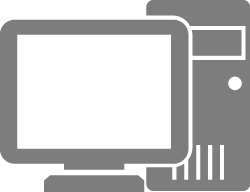 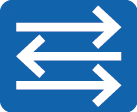 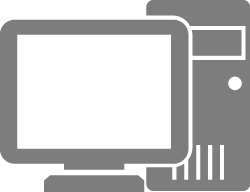 GE 0 / 0/1
GE 0 / 0 / 2
Хост 1>arp -a
Интернет-адрес     Физический адрес      Тип
192.168.1.2              48-A4-72-1C-8F-4F     Динамический
Хост 2 добавляет запись ARP.
IP 1: 192.168.1.1 / 24
MAC 1: 3C-52-82-49-7E-9D
IP 2: 192.168.1.2 / 24
MAC 2: 48-A4-72-1C-8F-4F
7
Шаг 7:
После получения ответного сообщения ARP хост 1 проверяет, является ли он адресатом сообщения, на основе переданного IP-адреса назначения.
Если да, хост 1 записывает MAC- и IP-адреса передавшего отправителя в свою таблицу ARP.
Хост 2 отправляет ответ ARP.
Хост 1 добавляет запись ARP.
[Speaker Notes: После получения ответного сообщения ARP хост 1 проверяет, является ли он адресатом сообщения, на основе переданного IP-адреса назначения. Если да, хост 1 записывает MAC- и IP-адреса отправителя в свою таблицу ARP.]
Физический
 уровень
Уровень передачи
данных
Сетевой уровень
Уровень приложений
Транспортный уровень
Физический уровень
Получив данные, физический уровень преобразует цифровой сигнал в оптический, электрический или электромагнитный сигнал в соответствии с физическим носителем.
Блоки пакетных данных, передаваемые на физическом уровне, называются битовыми потоками.
Физический уровень находится внизу модели.
На этом уровне передаются битовые потоки на носители.
Он стандартизирует физические характеристики, например кабели, контакты, значения напряжения и интерфейсы.
Стандартные среды передачи включают витые пары, оптические волокна и электромагнитные волны.
Физический
 уровень
Уровень передачи
данных
Сетевой уровень
Уровень приложений
Транспортный уровень
Стандартные среды передачи данных
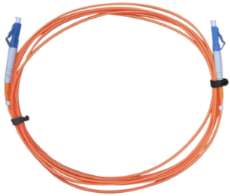 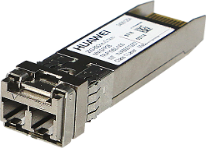 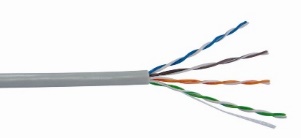 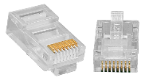 Оптический модуль
Оптоволокно
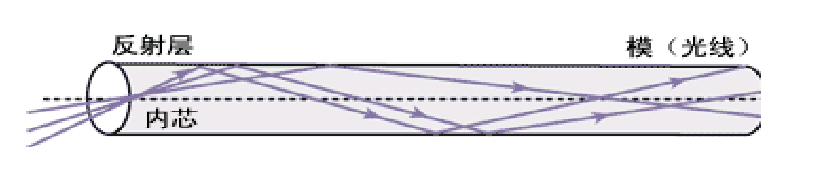 Витая пара
Разъем RJ45
Передача данных через витые пары
Передача данных по оптоволокну
1
2
3
4
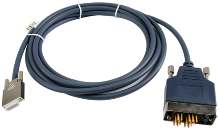 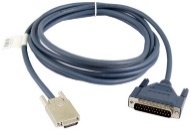 Синхронный / асинхронный последовательный (serial) кабель: V.24 слева и V.35 справа
Беспроводной маршрутизатор
Ноутбук
Смартфон
Планшет
Передача данных между терминалом и беспроводными маршрутизаторами через беспроводные сигналы
Передача данных через последовательные 
кабели
[Speaker Notes: Витая пар: самая распространенная среда передачи данных, используемая в сетях Ethernet. Витые пары могут быть классифицированы на следующие типы в зависимости от степени сопротивления электромагнитным помехам:
STP: экранированные витые пары
UTP: неэкранированные витые пары
Волоконно-оптическую среду передачи можно классифицировать на следующие типы в зависимости от функциональных компонентов:
Оптические волокна: оптическая среда передачи, которая представляют собой стеклянные волокна.
Оптические модули: преобразовывают электрические сигналы в оптические.
Последовательные (serial) кабели широко используются в глобальных сетях (WAN). Типы интерфейсов, подключенных к последовательным кабелям, различаются в зависимости от типов линий WAN. Интерфейсы включают синхронные / асинхронные последовательные интерфейсы, интерфейсы ATM-терминалов, интерфейсы POS-терминалов и интерфейсы CE1/PRI.
Беспроводные сигналы могут передаваться с помощью электромагнитных волн. Например, беспроводной маршрутизатор модулирует и отправляет данные с помощью электромагнитных волн, а беспроводной сетевой интерфейс мобильного устройства демодулирует электромагнитные волны для получения данных. Таким образом выполняется передача данных от беспроводного маршрутизатора на мобильное устройство.]
Приложения и данные
Эталонная сетевая модель и стандартные протоколы
Процесс передачи данных
Инкапсуляция данных отправителем
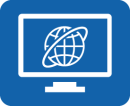 Данные
www.huawei.com
Сегмент
Пакет
Кадр
Бит
Среда передачи
Передача носителей
[Speaker Notes: Предположим, что вы используете веб-браузер для доступа к официальному сайту Huawei. После ввода адреса веб-сайта и нажатия Enter на вашем компьютере происходят следующие события:
Браузер (программа) вызывает HTTP (протокол уровня приложений) для инкапсуляции данных уровня приложений. (ДАННЫЕ на рисунке включают заголовок HTTP, который здесь не показан.)
HTTP использует модуль TCP для обеспечения надежной передачи данных и передает инкапсулированные данные протоколу TCP.
Протокол TCP добавляет соответствующую информацию заголовка TCP (например, номера портов источника и назначения) к данным, передаваемым с уровня приложений. На транспортном уровне блок данных называется сегментом.
TCP отправляет инкапсулированный сегмент протоколу IPv4, расположенному  на сетевом уровне. (В сети IPv6 сегмент отправляется протоколу IPv6 для обработки.)
После получения сегмента TCP модуль IPv4 инкапсулирует полученные данные, добавляя заголовок IPv4. На этом уровне блок данных называется пакетом.]
[Speaker Notes: Ethernet используется в качестве протокола канального уровня. Поэтому после завершения инкапсуляции IPv4 отправляет пакет для обработки модулю Ethernet (например, Ethernet NIC) на канальном уровне.
После получения пакета от IPv4 модуль Ethernet добавляет соответствующий заголовок Ethernet и концевик кадра (FCS) к пакету. На этом уровне блок данных называется кадром.
После завершения инкапсуляции модуль Ethernet отправляет данные на физический уровень.
В соответствии с физической средой передачи физический уровень преобразует цифровые сигналы в электрические, оптические или электромагнитные (беспроводные) сигналы.
Преобразованные сигналы передаются в сети.]
Передача данных в промежуточной сети
Инкапсулированные данные передаются по сети.
Данные
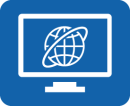 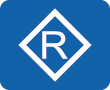 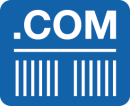 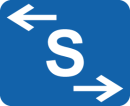 Данные
[Speaker Notes: В большинстве случаев:
Устройство 2-го уровня (например, коммутатор Ethernet) декапсулирует только заголовок 2-го уровня данных  и выполняет соответствующую операцию коммутации в соответствии с информацией в заголовке 2-го уровня.
Устройство 3-го уровня (например, маршрутизатор) декапсулирует заголовок 3-го уровня и выполняет операции маршрутизации на основе информации о заголовке 3-го уровня.
Примечание: подробные описания и принципы коммутации и маршрутизации будут рассмотрены в курсе позже.]
Декапсуляция данных получателем
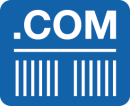 Данные
Веб-сервер
Сегмент
ДАННЫЕ
Заголовок TCP
Полезная нагрузка
Пакет
IP-заголовок
Полезная нагрузка
Кадр
FCS
Заголовок Eth
Бит
Среда передачи
[Speaker Notes: После передачи по промежуточной сети данные достигают сервера назначения. На основе информации в различных заголовках протоколов данные декапсулируются уровень за уровнем, обрабатываются, передаются выше и, наконец, отправляются в приложение на веб-сервере для обработки.]
В данном разделе рассмотрено, что  эталонная модель OSI и эталонная модель TCP/IP имеют многоуровневую структуру.
Четкое разделение функций и границ между уровнями облегчает разработку, проектирование, диагностику и устранение проблем в любом компоненте.
Возможность определения функций каждого уровня способствует развитию стандартизации в отрасли.
Интерфейсы, обеспечивающие связь между аппаратным и программным обеспечением в различных сетях, улучшают общую совместимость.
Генерирование и передача данных требуют взаимодействия между модулями. Каждый модуль должен выполнять свои функции.
Каковы преимущества многоуровневой модели?
Какие стандартные протоколы используются на уровне приложений, транспортном, сетевом уровне и уровне передачи данных?
[Speaker Notes: Ответ:
Четкое разделение функций и границ между уровнями облегчает разработку, проектирование и диагностику и устранение проблем в любом компоненте.
Возможность определения функций каждого уровня способствуют стандартизации в отрасли.
Интерфейсы, обеспечивающие связь между аппаратным и программным обеспечением в различных сетях, улучшают общую совместимость.
Ответ:
Уровень приложений: HTTP, FTP, Telnet и т.д.
Транспортный уровень: UDP и TCP
Сетевой уровень: IP, ICMP и т.д.
Канальный уровень: Ethernet, PPP, PPPoE и т.д.]